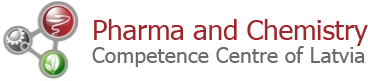 Pharma and Chemistry Competence Centre of Latvia (FKC)

DARBA SANĀKSME Saeimā
17.03.2015.
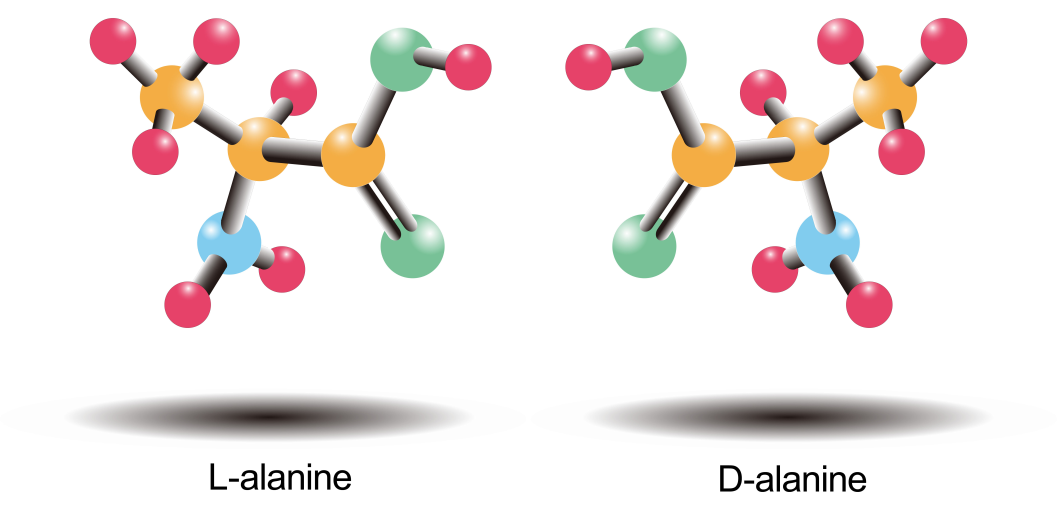 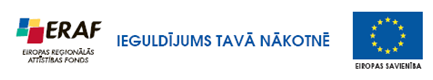 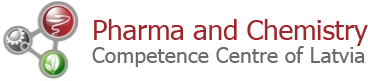 Prezentācijas saturs:
Inovāciju atbalsts LV – kā to saprot un grib ražotāji
FKC izveides mērķis
FKC dalībnieki
FKC pārvaldības modelis
Kritēriji pēc kuriem FKC izlemj kurus pētījumus atbalstīt?
Pētījumu plānotais pielietojums un ietekme uz uzņēmumu/nozari
Nozares pētījumu uzskaitījums
KC programmas ieviešanas problēmas
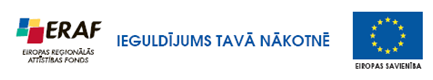 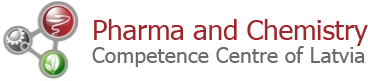 Optimālais inovāciju atbalsta modelis
RAŽOTĀJU VIEDOKLIS
Komplekss ERAF/valsts atbalsts 2015.-2020 gados:
1. Jauno produktu izstrādei – Kompetences centri (80 m€).
2. Ražošanas iekārtas – APVI (Augstas pievienotās vērtības investīciju programma (100+ m€)).
3. Personāla apmācība – Atbalsts partnerībā organizētām apmācībām (25 m€).
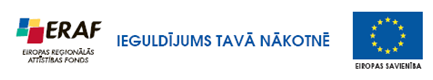 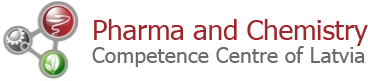 FKC izveides mērķis (I):
	Ministru kabineta noteikumi Nr.361,  
	Rīgā 2010.gada 13.aprīlī (prot. Nr.19 32.§)
p.4. Aktivitātes mērķis ir komersantu konkurētspējas paaugstināšana, veicinot pētniecības un rūpniecības sektoru sadarbību rūpniecisko pētījumu, jaunu produktu un tehnoloģiju attīstības projektu īstenošanā.
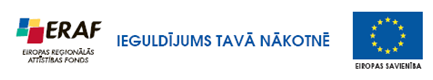 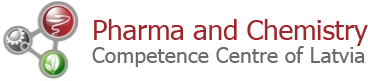 FKC izveides mērķis (II):
Farmācijas & ķīmijas nozares uzņēmumu nepieciešamība veidot 5 gadu, pēctecīgu jauno produktu un tehnoloģiju izstrādes atbalsta programmu, kurā lēmumus par to kādus rūpnieciskos pētījumus veikt pieņem industrijas dalībnieki
FKC izmērāmais mērķis:
2011.-2015.  realizēt 27 (39 uz 01.03.2015.) rūpnieciskos pētījumus 4 pētniecības (zinātniskajos) virzienos
Izstrādāt 27 jaunos eksportspējīgus produktus 10 tehnoloģijas.
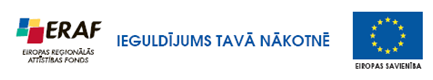 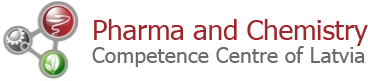 FKC dalībnieki
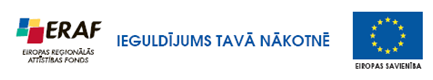 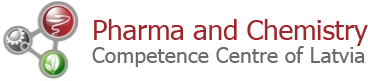 FKC pārvaldības hierarhija

Dalībnieku sapulce (10)
FKC padome (5):
Uldis Iltners, Madara Cosmetics, valdes loceklis (mazais uzņēmums)
Nikolajs Kurma, Tenax, valdes priekšsēdētājs (vidējais uzņēmums)
Daina Zicāne, LabochemLV, valdes locekle (mazais uzņēmums)
Inga Liščika, Olainfarm, valdes locekle (lielais uzņēmums)
Juris Bundulis, Grindeks, valdes priekšsēdētājs (lielais uzņēmums)
FKC valde=FKC vadītājs (1):
Vitālijs Skrīvelis
FKC zinātnisko virzienu vadītāji (4)
Jānis Jaunbergs, Dr. Chem, Grindeks – Sintētisko zāļu izstrādes zinātniskais virziens
Ieva Leimane, Dr.Biol, Silavnols – Dabas vielu un biotech zintāniskais virziens
Ilmārs Stonāns, Dr.Med, Grindeks – Zāļu drošības zinātniskais virziens
Jānis Strods, Dr.Chem, Tenax – energotaupošo ķīmijas tehnoloģiju zinātn. virziens
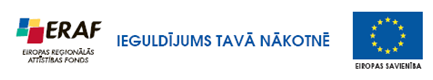 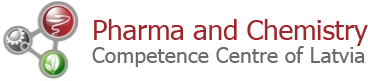 FKC pētījumu plānotais pielietojums un ietekme


Precīzi (grāmatvedisku) komerciālo atdevi no veiktā pētījuma var sarēķināt jauno produktu ievadot tirgū, t.i. 2-5 gadus pēc rūpnieciskā pētījuma pabeigšanas.

Uz 03.2018. ir pabeigti 18 projekti, piemēram:
P18. Pētījums. Injekciju liofilās zāļu formas tehnoloģijas izpēte un izstrāde. (nozares pētījums)
Rezultātu pielieto SIA PharmIdea.
Nākotnē pielietos SIA «Chromsword»
P26.1. Pētījums. Bērzu sulu kā hidrolāta izmantošana kosmētiskos līdzekļos (nozares pētījums).
Rezultātu pielieto SIA  Madara cosmetics
Nākotnē pielietos SIA Silvanols un SIA Solepharm
P02. Pētījums. Fermentētas celmu eļļas pretvēža un pretvīrusu darbības izpēte (individuālais pētījums)
Rezultātu pielietos SIA Silvanols
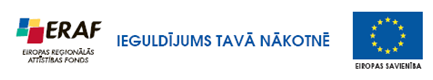 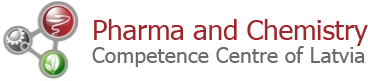 P18 Pētījuma know-how komercializēšana
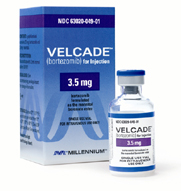 Pētījuma pabeigts 2013. gada aprīlī. Ieguldījums uz pretvēža preparātu Bortezomib izstrādi, EUR 96’710. 
2014. gada aprīlī  PharmIdea uzsāka preparāta reģistrāciju 10 ES valstīs.
ES tirgus steriliem asins vēža ārstēšanas produktiem 2013. gadā sastādīja 663 miljoni EUR gadā. PharmIdea plāno iegūt 0,5% pasaules tirgus. Ir noslēgti 14 licences līgumi uz 58 pasaules valstīm
Produkta dzīves ilgums 10-12 gadi
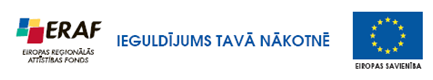 P26.1 Pētījuma know-how komercializēšana
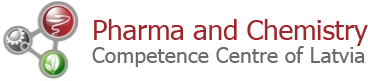 Pētījuma pabeigts 2012. gada aprīlī
Ieguldījums EUR 77’000 
Madara Cosmetics agrozījums 2013. gadā no Anti-aging  produktu līnijas aptuveni EUR 366’999 (15,1% no kopējā apgrozījuma), 2014. gadā EUR 458’000 
Produktu līnijas dzīves ilgums 5-7 gadi
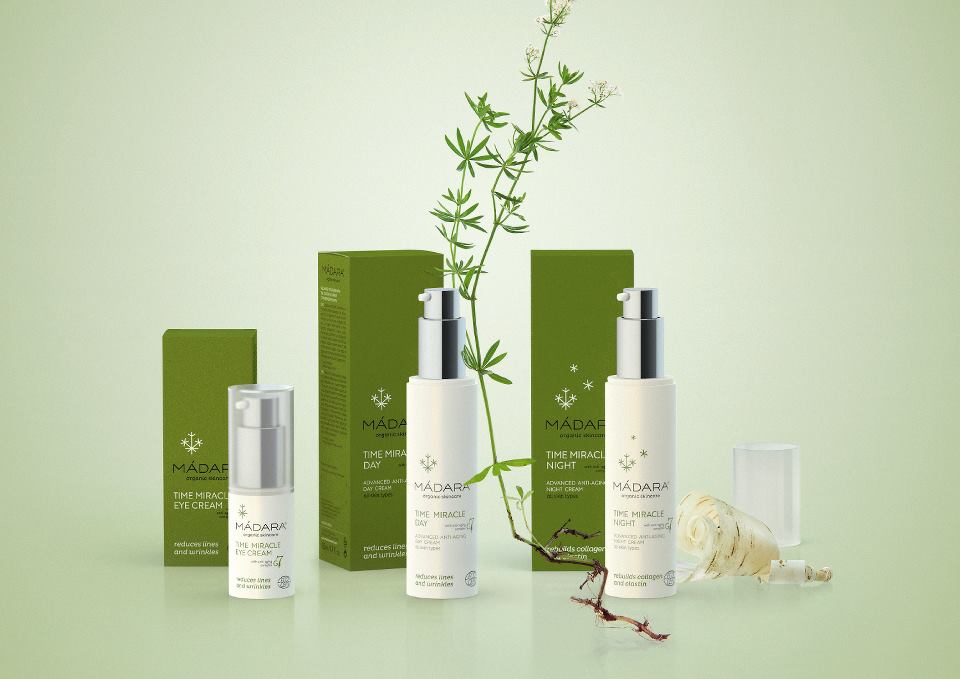 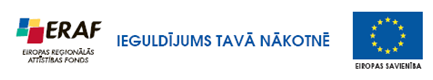 P02 Pētījuma rezultāti (negatīva iznākuma piemērs)
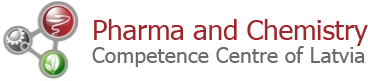 SIA «Silvanols» iniciētais pētījums  «Fermentētas celmu eļļas pretvēža un pretvīrusu darbības izpēte» pabeigts 2014. gada jūnijā
Ieguldījums EUR 93’657 
Frakcionētajai celmu eļļai šūnu kultūrās in vitro tika konstatēta pretvēža aktivitāte, taču tā bija nespecifiska un normālām šūnām toksiska
Pētījums pārtraukts
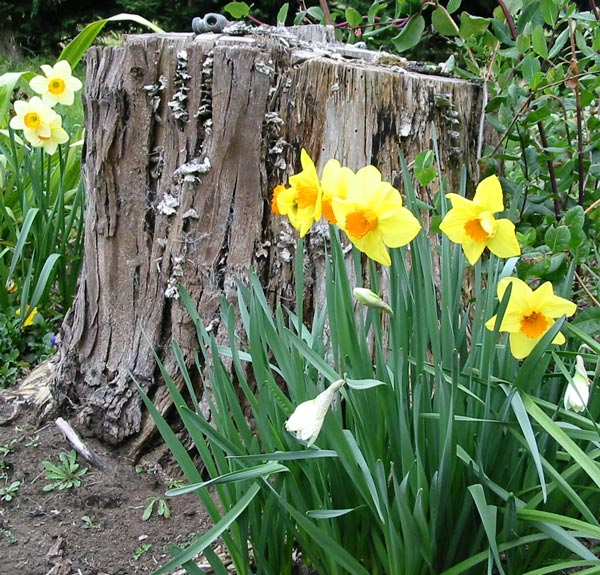 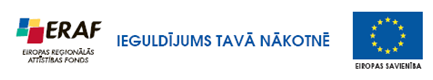 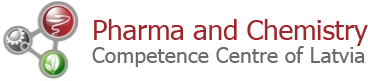 FKC projekti  (I):
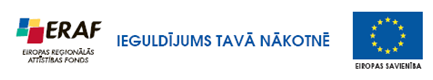 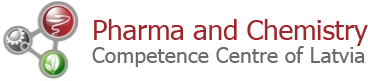 FKC projekti  (II):
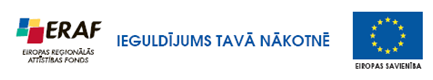 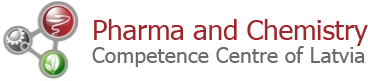 FKC projekti  (III):
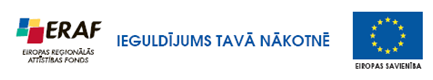 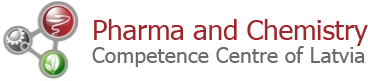 Kritēriji pēc kuriem FKC izlemj kurus pētījumus atbalstīt?
Vienkārša 3 kritēriju atlases procedūra:
Pētījuma tēmai ir jāatbilst vienam no 4 zinātniskajiem virzieniem.
Pētījuma izmaksas ir samērīgas (izvērtē FKC vadītājs kopā ar zinātniskā virziena vadītāju).
Projekta pieteicējs (dalībnieks vai sadarbības partneris) apņemas priekš-finansēt pētījumu vismaz 9 mēnešus.
Projekta pieteicējs spēj nopamatot projekta pozitīvu saimniecisko atdevi un eksportspēju.

Jaunu pētījumu apstiprināšanā priekšroka tiek dota Dalībnieku pieteikumiem
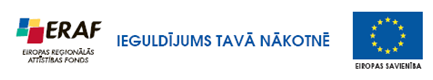 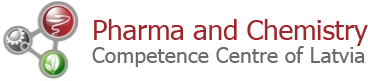 KC programmas problēmas
!!! 4x spēles noteikumu maiņa spēles laikā !!!

08.2011.
LIAA neapmierina iepirkumu izsludināšana atbilstoši MK 65. noteikumiem, t.i. ar 5 darba dienu termiņu. KC piekrīt labprārtīgi pagarināt līdz 15 dd.
12.2011.
LIAA/FinMin aptur KC programu atsaucoties uz teorētiskiem potenciālajiem  riskiem ERAF līdzekļu apguvē
05.2012.
EkMin ar atpakaļejošu datumu MK 361. nosaka kārtību, ka KC dalībniekiem savi pētnieciskie servisi KC ir jāsniedz uz tiešo izmaksu bāzes. Noteikums attiecas arī uz KC dalībniekiem – valsts pētniecības institūcijām.
10.2012.
MK 361. tiek akceptēta «individuālo» rūpniecisko pētījumu iespējamība KC  darbības ietvaros. Pētījumi jāsadala 4 kategorijās «nozares, vecie» , «nozares, jaunie»,  «individuālie, vecie», «individuālie, jaunie».
03.2015.
10.03.15. FinMin noorganizē MK rīkojumu, ka izmaiņas KC programmas projektos tiks akceptētas tikai līdz 31.03.2015. lai arī visa KC programma darbojas līdz 2015. gada beigām.
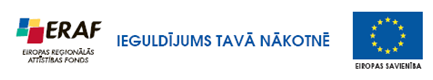 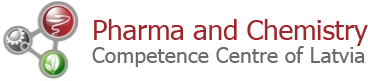 Priekšlikumi KC programmas finansēšanas tempa efektivizēšanai:

Atvērt LIAA «otru» lodziņu KC nodevumu vērtēšanai starpatskaitēm par periodu sākot no 01.2014. (individuālo pētījumu ēra). Nelikt tos rindā aiz jau iesniegtajām atskaitēm.
Sakarā ar «individuālo» projektu uzsākšanu un līdz ar to atskaites dokumentu skaita pieaugumu 5-10 reizes, LIAA uzsākt KC iesniegto dokumentu vērtēšanu izlases kārtībā pamatojoties uz riska analīzi ( par to kam «piekasīsies» EK auditori). 
LIAA/EkMin akceptē kārtību, ka KC tiek piešķirti avansi līdz 0,5 mLVL apmērā BEZ bankas garantijas, kas tiek izlietoti KC projektu finansēšanai par jau iesniegtajām starpatskaitēm un bez izmaksas uz komersantu kontiem.
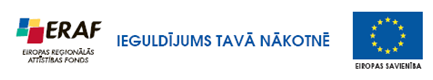 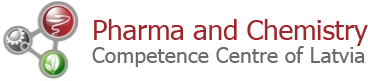 Paldies par Jūsu uzmanību

SIA «Pharma and Chemistry Competence Centre of Latvia»
Kontakti:
Vitālijs Skrīvelis, valdes loceklis
Mob: +371 29223644
E-pasts: office@pcccl
Adrese: Aizkraukles iela 21, 3. stāvs, 313. kabinets, Rīga
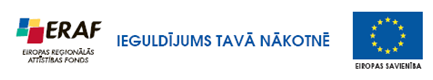